POWERPOINT
@ FIRECREST
What is?
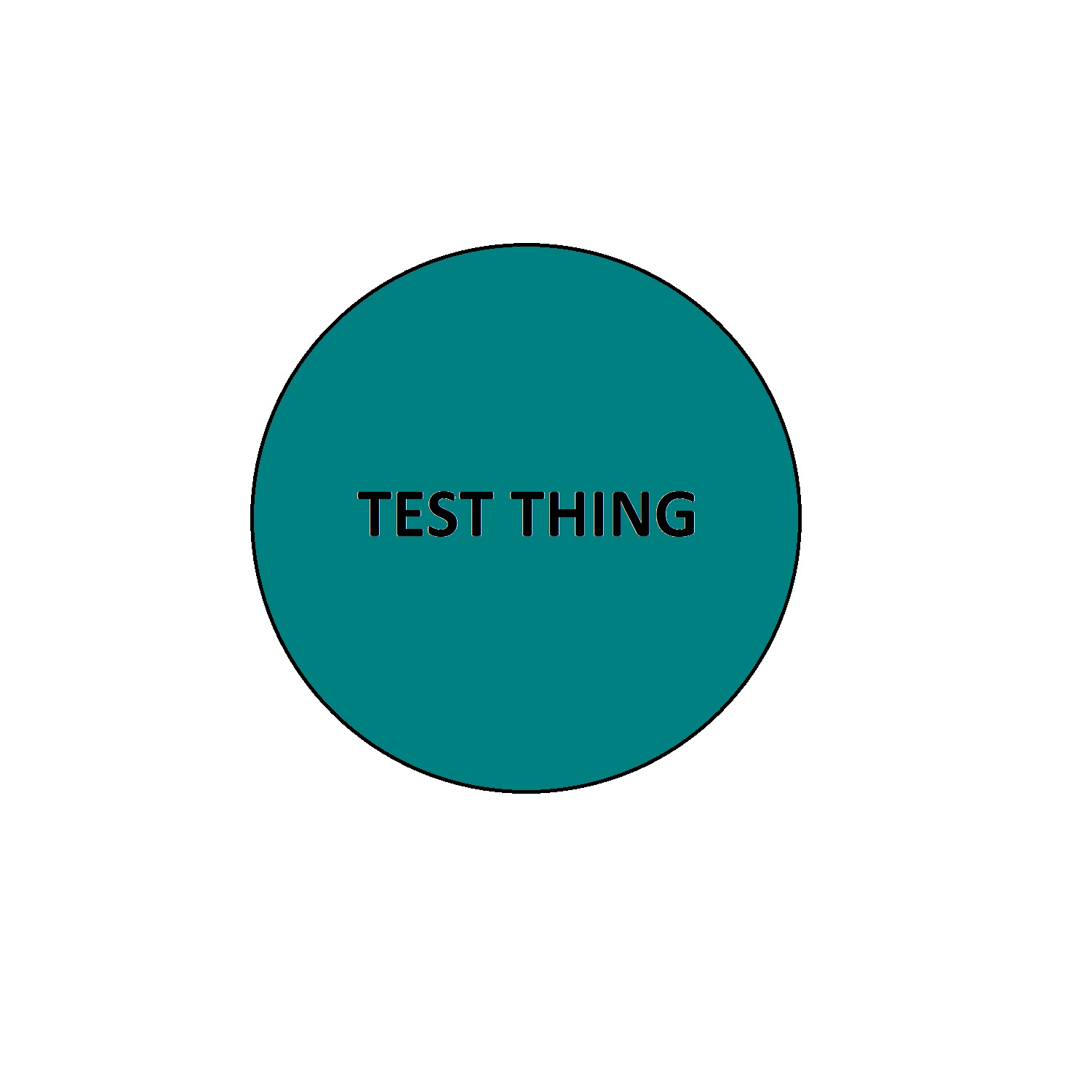 Yes
Several
At least one
Blue
But does it?
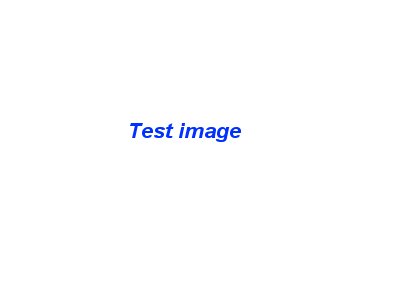 Maybe
Up for debate
The science is in denial
How can we?
Carefully
Briefly
Without crying
Should we?
Moral conundrums
What would happen if we combined the trolley problem and the traveling salesman problem?
Is this penguin illegal?
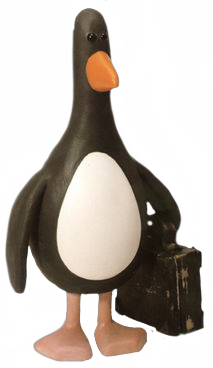